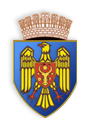 REPUBLICA MOLDOVA
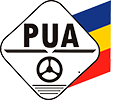 CONSILIUL MUNICIPAL CHIȘINĂU
PRIMARUL GENERAL AL MUNICIPIULUI CHIȘINĂU
Î. M. ”PARCUL URBAN DE AUTOBUZE”
Raport privind activitatea Î.M. ”Parcul urban de autobuze”pentru anul 2019 Semestrul I
Chișinău 2019
Rețeaua de rute
Întreprinderea municipală „Parcul urban de autobuze” are în gestiune 24 rute urbane şi suburbane, inclusiv:
- 6 rute (sau 25,0 la sută) în trafic urban;
         - 18 rute (sau 75,0 la sută) în trafic suburban care deservesc 26 suburbii din municipiul                     Chișinău.
         Emisia zilnică la linie: - în perioda 01.01-31.05.2019 – 110 autobuze;
                                             - perioada de vară – 96 autobuze.
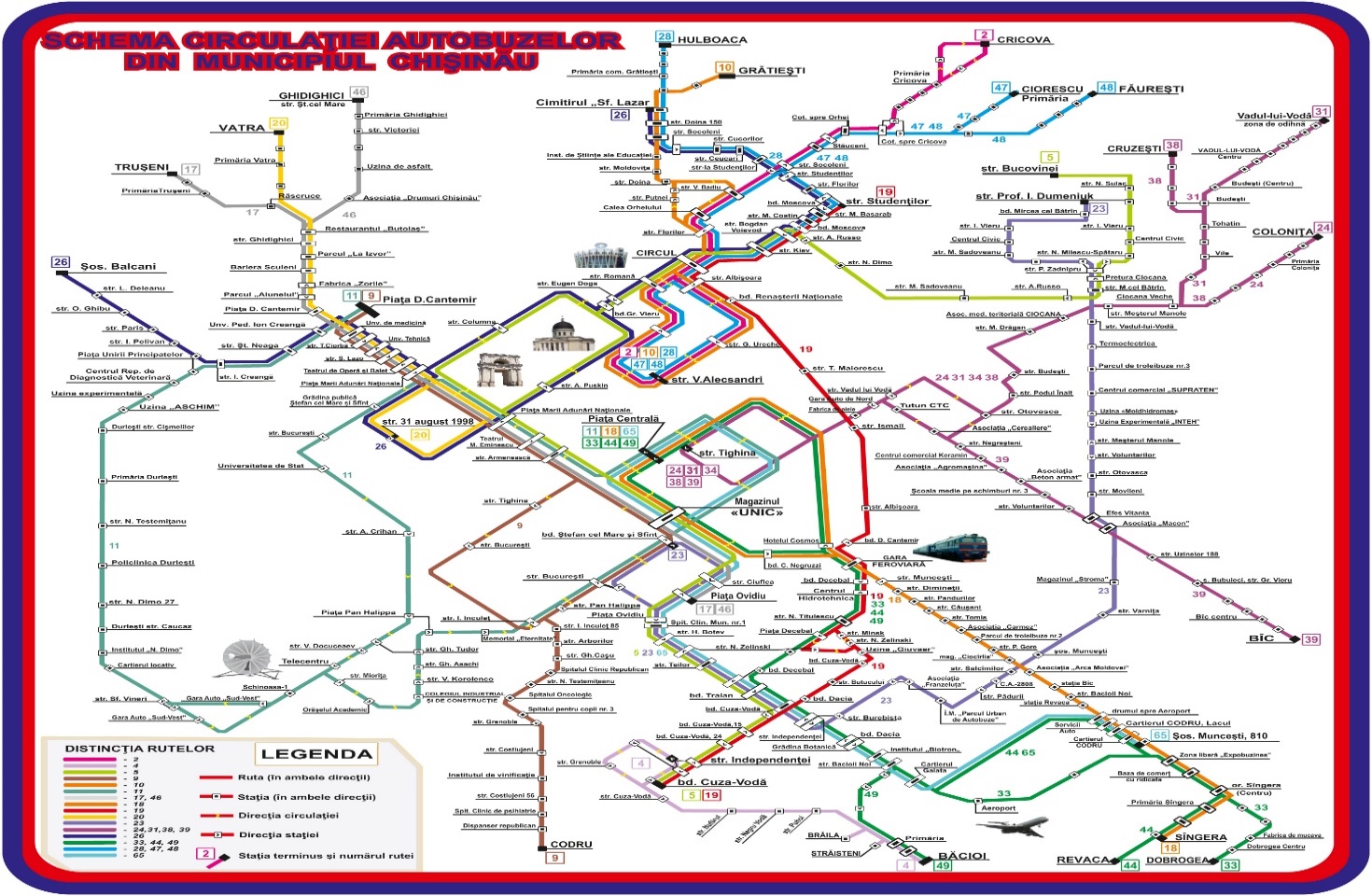 Structura și caracteristica materialului rulant
Numărul mediu de personal angajat și salariul mediu
La data de 30.06.2019 erau vacante 119 posturi de muncă, inclusiv:
Șofer autobuz – 48 unități;
Taxator – 64 unități;
Lăcătuș auto – 4 unități;
Controlor – 1 unitate;
Revizor – 2 unități.
Indicatori tehnico-economici
Acțiuni întreprinse pe parcursul anului 2019 Semestrului I
        În scopul îmbunătăţirii deservirii călătorilor pe rutele deservite de întreprindere, au fost efectuate următoarele măsuri:
• elaborarea şi reînnoirea orarele de circulaţie la toate rutele de autobuz, au fost plasate în interiorul   staţiilor de aşteptare a transportului public și pe site-ul întreprinderii (autourban.md);
• la data de 8 februarie 2019 a fost redeschisă ruta urbană nr. 16 „Universitatea Agrară – parcul La Izvor”, unde activează 3 unități de transport în zile de lucru și o unitate în zilele de odihnă;
• la data de 22 februarie 2019 se redeschide ruta urbană nr. 19 „str. Valea Crucii – bd. Moscova”, unde activează 8 unități de transport în zile de lucru și 6 unitați în zilele de odihnă;
• coordonarea orarelor de circulație a autobuzelor cu primăriile localităților suburbane;
• petrecerea și studierea a 13 fluxuri de călători pe 10 rute urbane și suburbane ale  Î.M. „PUA”;
• reparația capitală a caroserie la 11 unități de transport;
Acțiuni întreprinse pe parcursul anului 2019 Semestrului I
         Pe parcursul anului 2019 au avut loc mai multe lucrări de reparație și mentenață pe teritoriul întreprinderii:

• vopsire (porți, geamuri, utilaje, amenajare a clădirilor) – 1500 m2; 
• reparație clădiri – 246 m2;  
• reparația îmbrăcămintei asfaltice pe terioriul întreprinderii – 693 m2;
• schimbarea iluminatului stradal în LED în proporție de 80,0 la sută – 7 corpuri de iluminat și 11 projectoare;
• la intrarea în blocul principal a fost amenajată o rampă de acces pentru a facilita urcarea și coborârea scărilor de către persoanele cu nevoi speciale și reparate scările integral pe o suprafață de 27 m2.
Structura beneficiarilor de transport public cu autobuzul în municipiul Chișinău
Autobuzele ISUZU
În anul 2019 Î.M. „Parcul Urban de Autobuze” a achiziționat un lot de 31 autobuze de tip Isuzu CITIPORT cu caracteristici tehnice superioare comparativ cu autobuzele din dotare, ce dispun de:
podea joasă;
rampă pentru urcarea/coborârea persoanelor cu nevoi speciale;
mişcare lină şi fără zgomot;
nivelului de ecologizare a gazelor de evacuare – EURO 6;
confortabil în salon;
iluminat, cu vizabilitate sporită;
sistem de informare audio şi video;
funcția de îngenunchere în fața stațiilor;
sistem de aer condiționat.
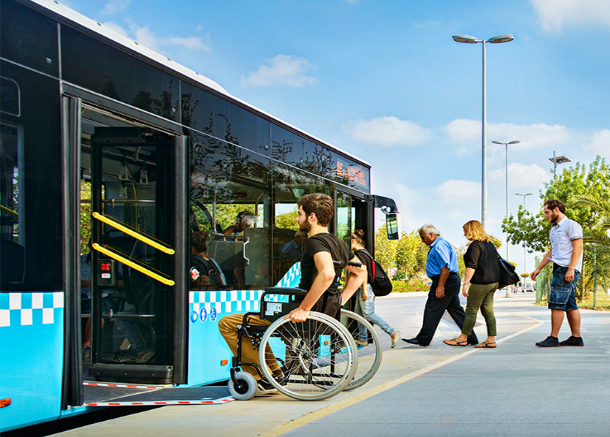 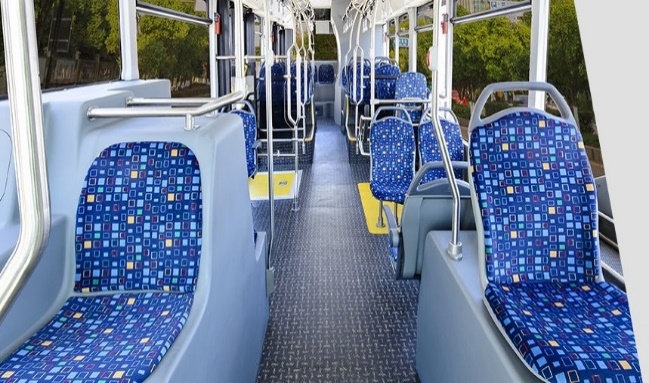 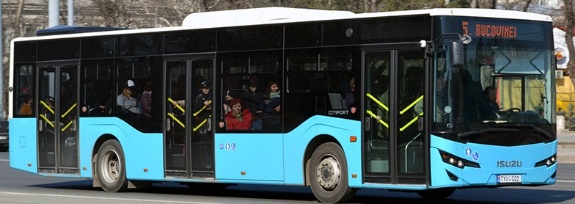 Informația privind activitatea Î.M „Parcul urban de autobuze” pentru perioada 22.02 - 21.06.2019 în comparație cu aceeași perioadă a anului precedent
• Creșterea calității prestării serviciilor de transport cu autobuzul locuitorilor mun. Chișinău;
• Ieșirea autobuzelor la linie s-a majorat cu 16 autobuze sau cu 17 %;
• Majorarea numărului de călători transportați cu 778,9 mii pasageri sau cu 20,2 %;
• Venitul întreprinderii s-a majorat cu 2,2 mln lei sau cu 25,6 %;
• Pentru anul 2019 se prognozează o majorare a venitului de 5,5 mln lei, ceea ce va permite      micșorarea compensațiilor din bugetul municipal;
• Majorarea numărului de curse efectuate cu 7,0 mii curse sau cu 13,8 %;
• Dublarea numărului de călători și venituri la rutele urbane nr. 5 și 26;
• Majorarea îndeplinirii curselor planificate cu 4,1 %, astfel asigurând respectarea orarelor și intervalelor de circulație, micșorarea timpului de așteptare în stație.
Probleme de activitate



Materialul rulant învechit;
Pierderea competivității pe piața transportării auto de călători în mun. Chișinău;
Micșorarea numărului de călători pe rutele deservite;
Micșorarea veniturilor întreprinderii;
Lipsa acută și permanentă a personalului (șoferi, taxatori);
Dublarea rutelor cu microbuze și troleibuze;
Sistarea unor rute de autobuz;
Creșterea cheltuielilor de exploatare;
Existența datoriilor față de furnizori.
Obiective


Procurarea şi dotarea întreprinderii cu unităţi de transport noi;
Asamblarea autobuzelor în cadrul întreprinderii;
Creșterea calității de servicii acordate;
Implementarea tehnologiilor moderne de încasare a taxelor de călătorie în transportul public (tichetarea electronică) și tehnologiilor moderne de dirijare a activității de transport;
Siguranța la trafic;
Îmbunătățirea condițiilor de muncă a angajaților;
Dotarea întreprinderii cu utilaj şi suport logistic pentru diagnosticarea unităţilor de transport.
Vă mulţumim 
pentru atenţie!